Интерактивный плакат “Внутренние органы человека”
Лёгкие
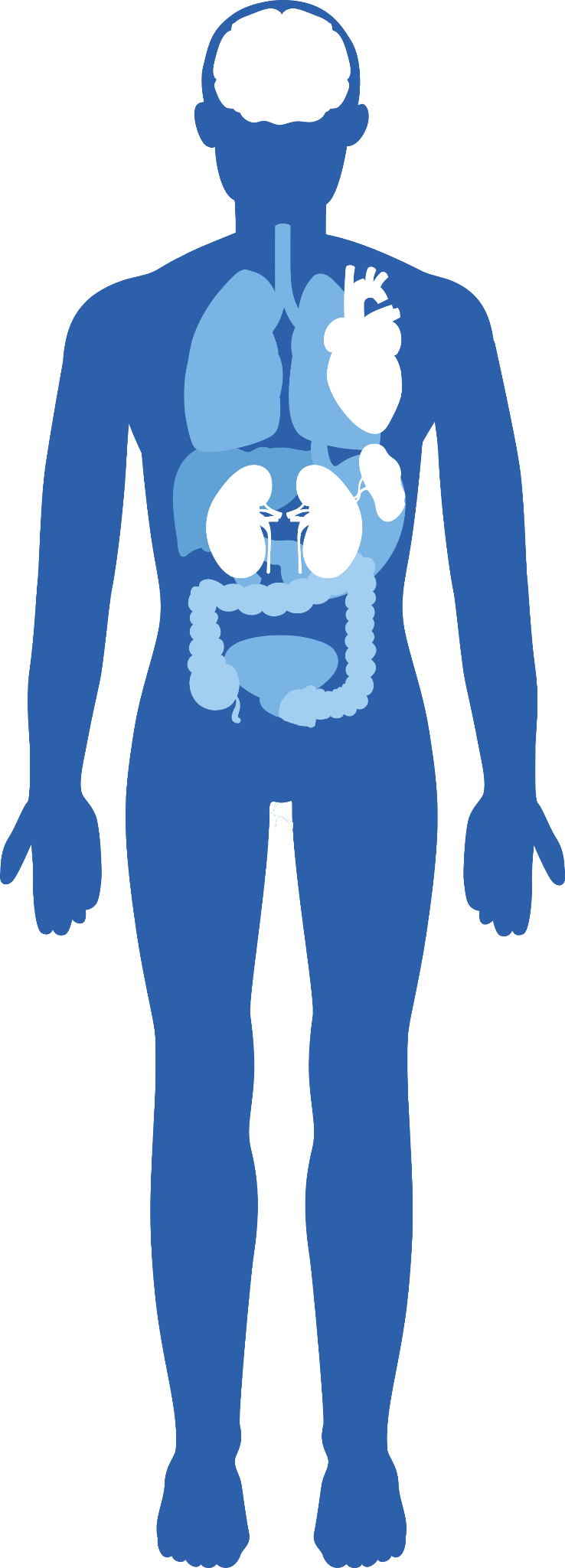 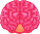 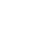 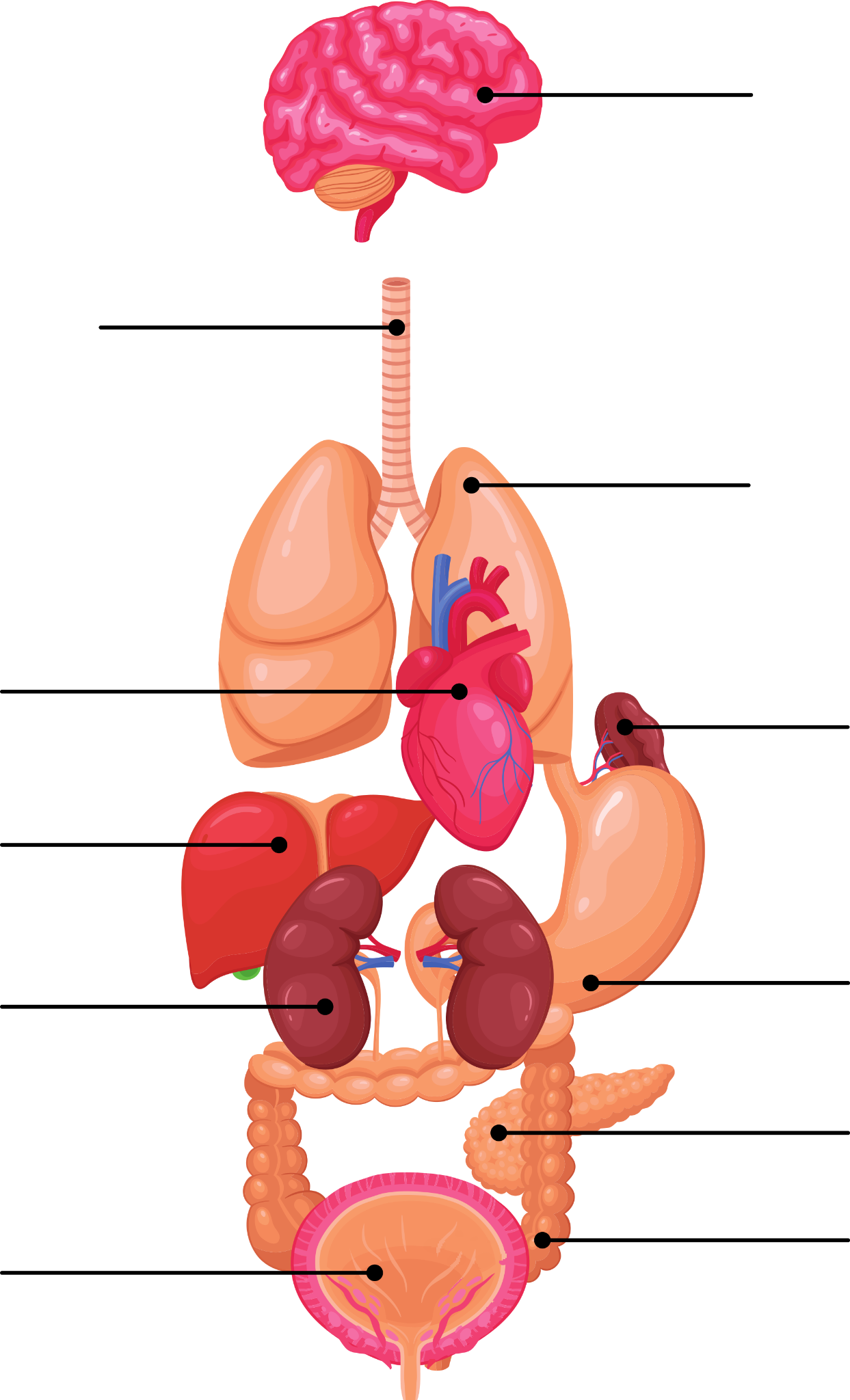 Мозг
Трахея
Назовите все органы
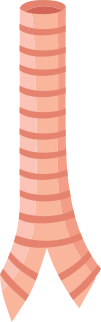 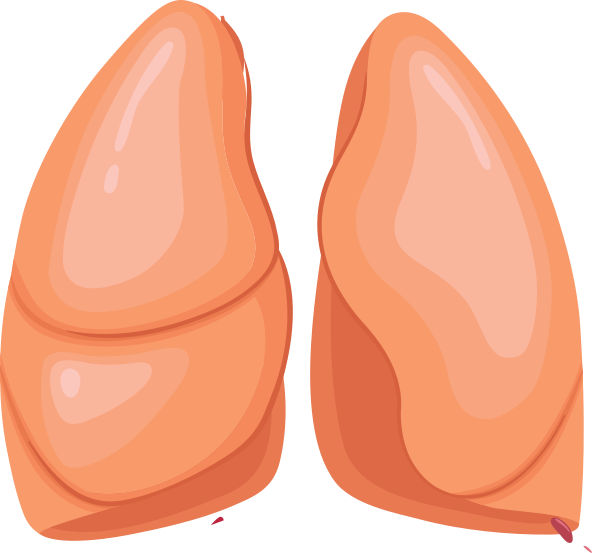 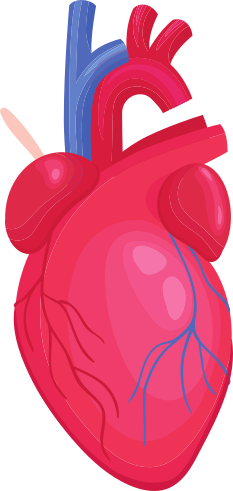 Поджелудочная железа
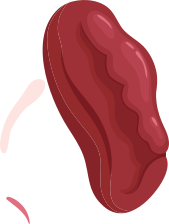 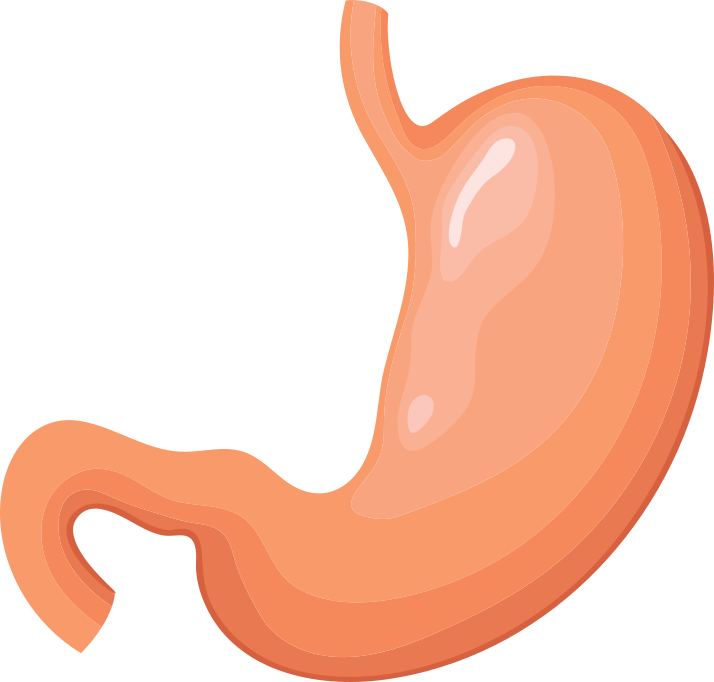 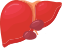 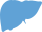 Сердце
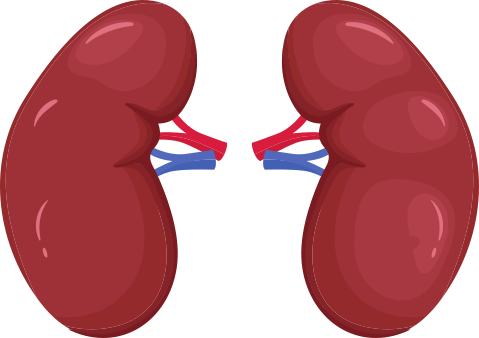 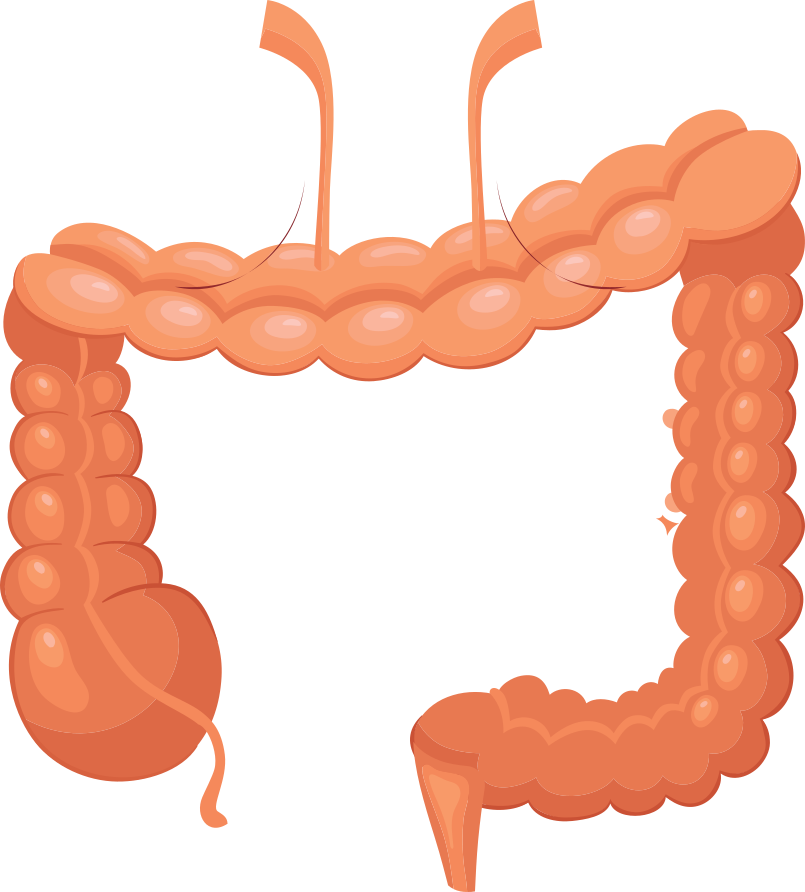 Желудок
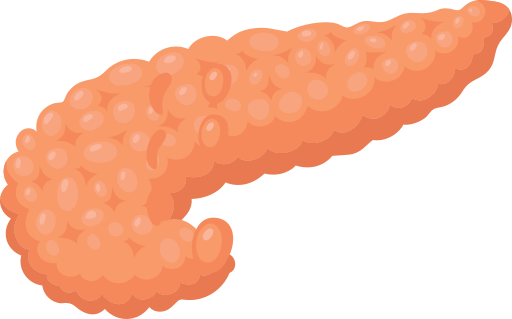 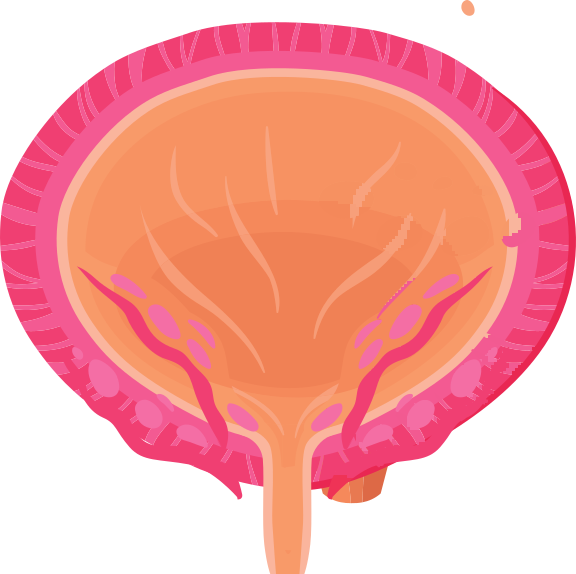 Почки
Печень
Кишечник
Селезёнка
Мочевой пузырь